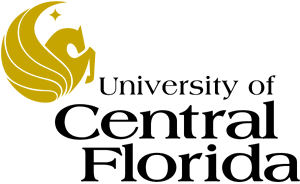 Lecture 10
EEL 646 POWER ELECTRONICS II Introduction to Second Order Full Resonant Converters
Agenda
What is the topology for full resonance converters

Single RC tanks topologies

The introduction to the Parallel Resonant Converter (PRC)

 The introduction to the Series Resonant Converter (SRC)
The Resonant Configurations
In the LC-Resonant Converters (2nd order converter), the resonant stage for the inductor current and capacitor voltage covers the entire full resonant cycle.
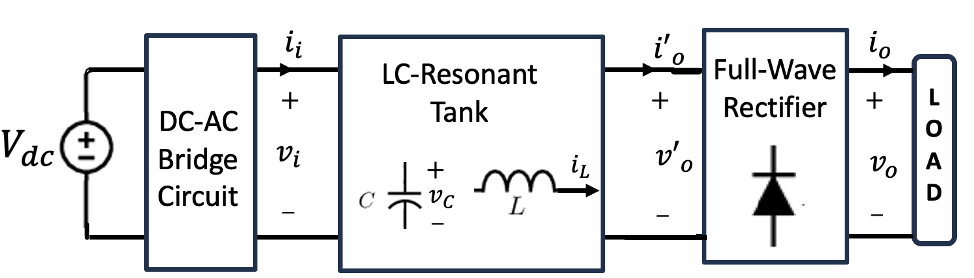 Block Diagram of Resonant Converter
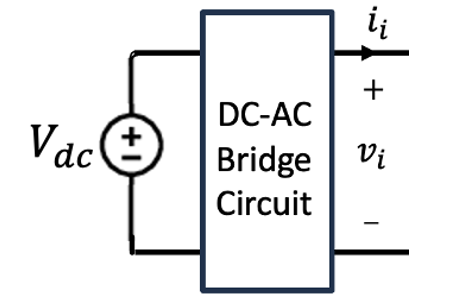 Half-bridge Configuration:
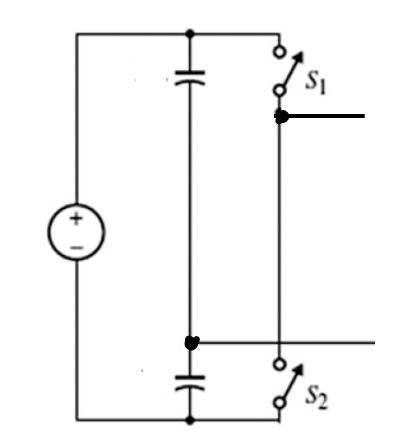 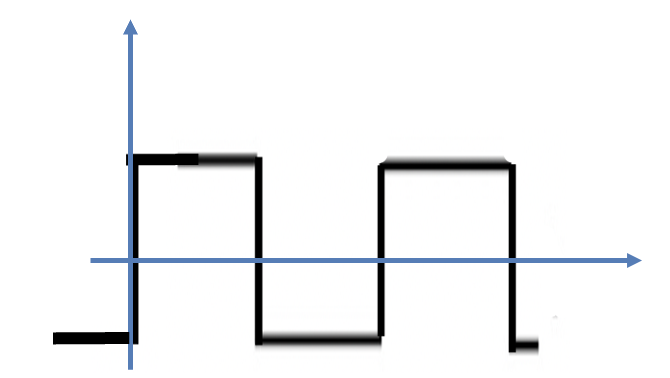 t
Full-bridge Configuration:
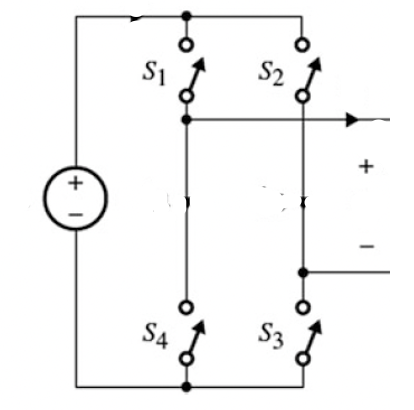 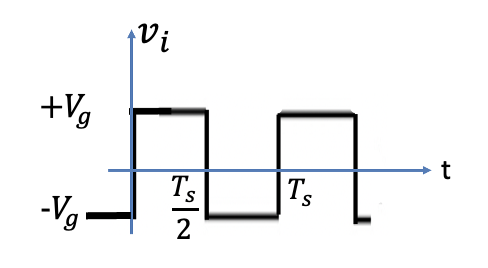 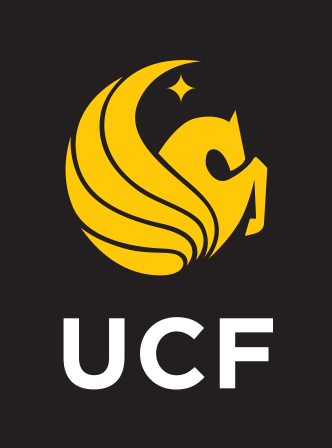 Block Diagram of Output Rectifier
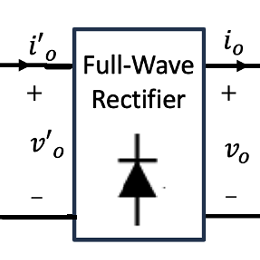 Full-wave Configuration:
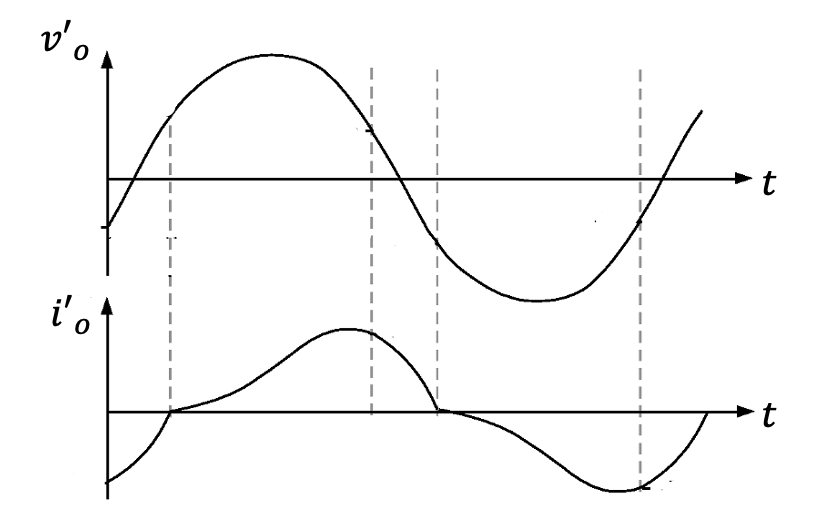 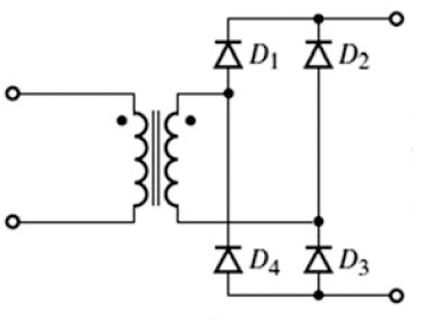 Center-tap half-wave Configuration:
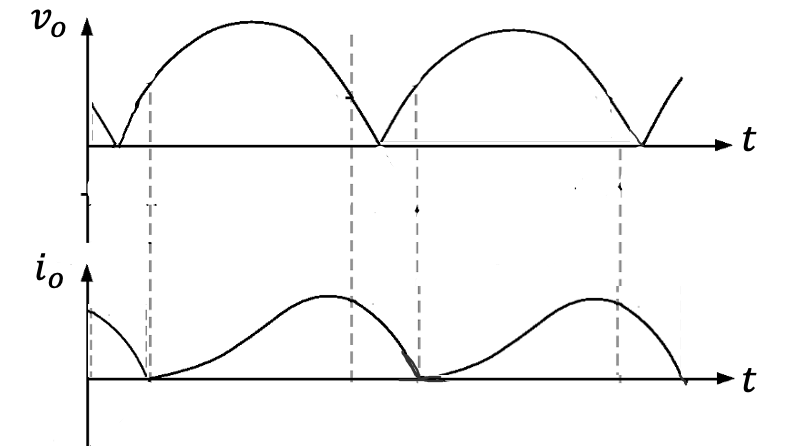 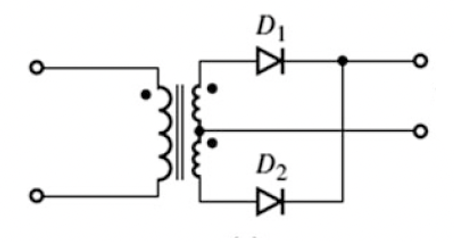 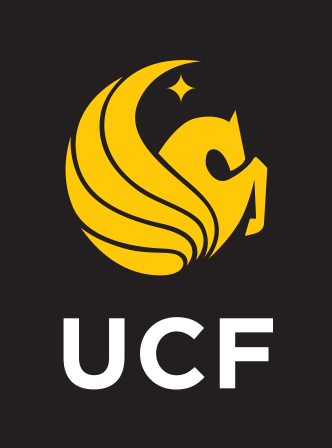 Block Diagram of Output Load
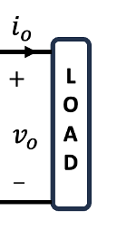 RLC-Filter Configuration:
The average output current:
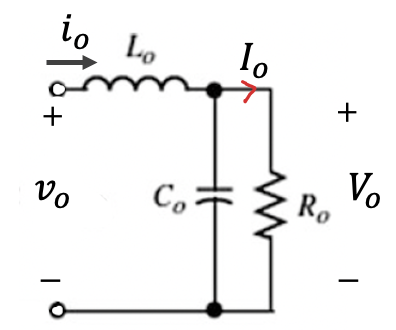 The average output voltage:
RC-Filter Configuration:
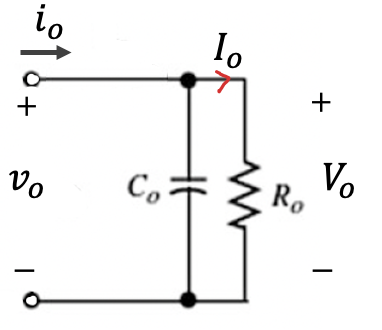 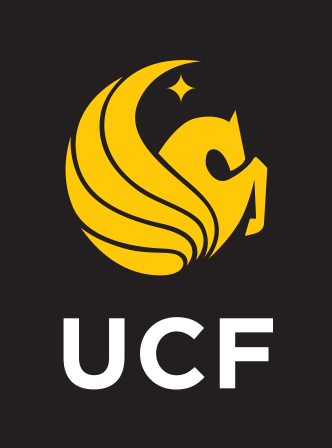 Simplified - RLC-Filter Configuration:
Assume:
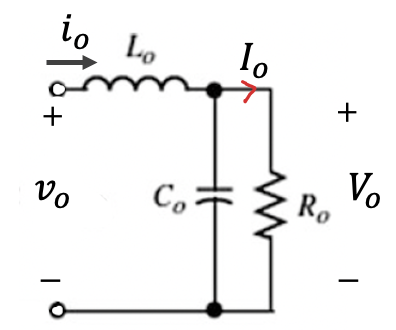 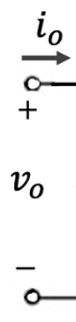 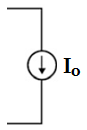 The average output current:
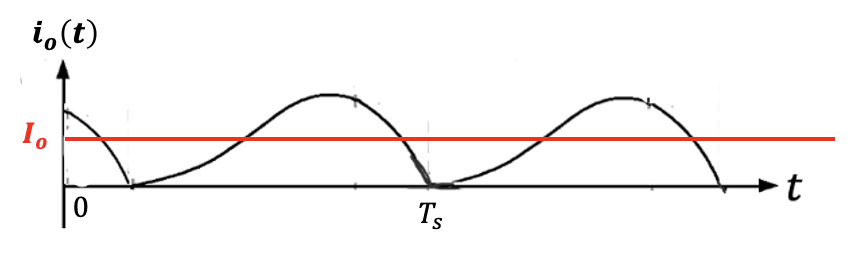 The average output voltage:
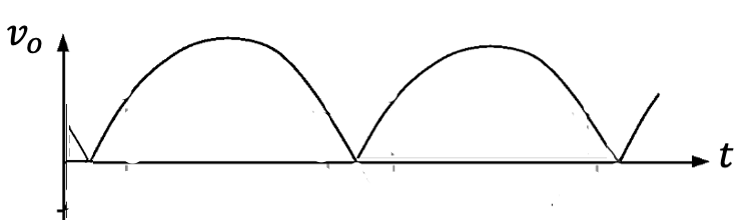 Simplified - RLC-Filter Configuration:
Assume:
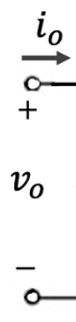 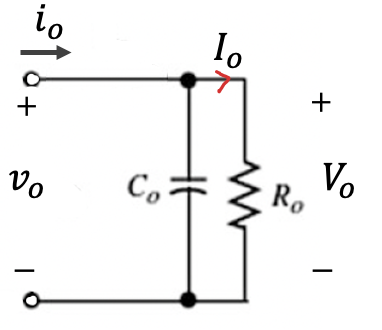 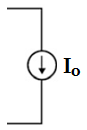 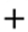 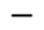 The average output current:
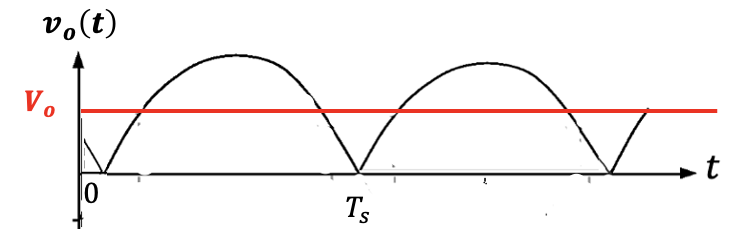 The average output voltage:
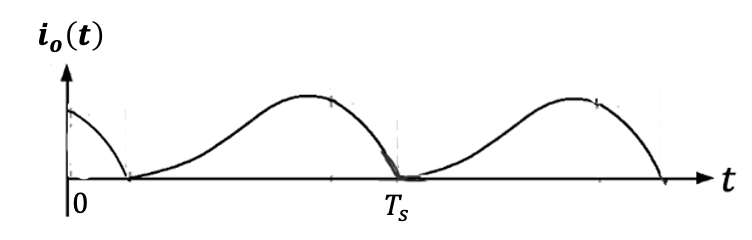 Block Diagram of Output Rectifier
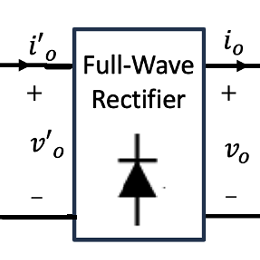 Full-wave Configuration:
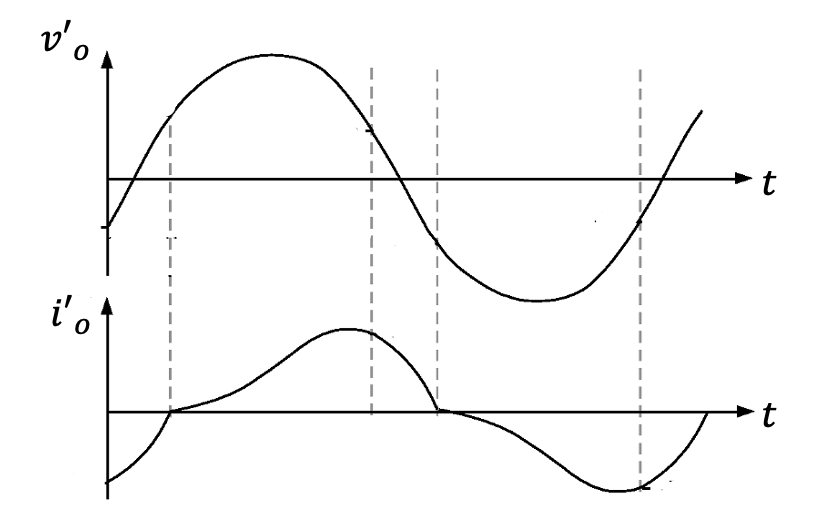 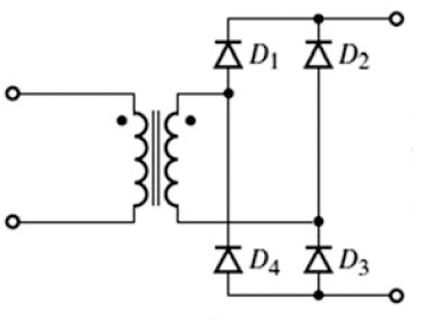 Center-tap half-wave Configuration:
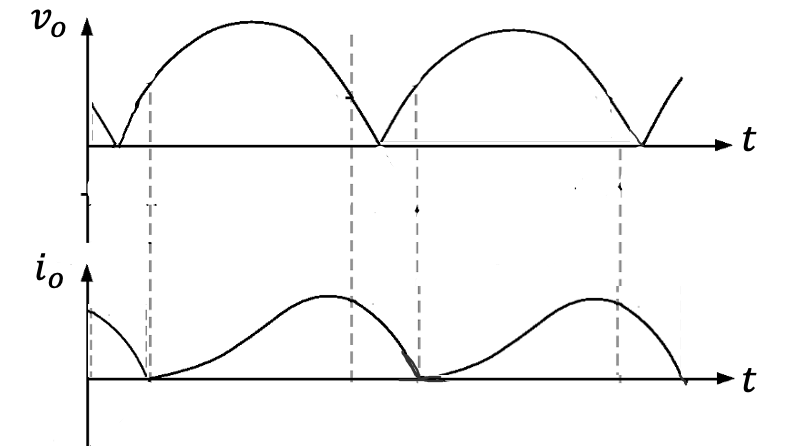 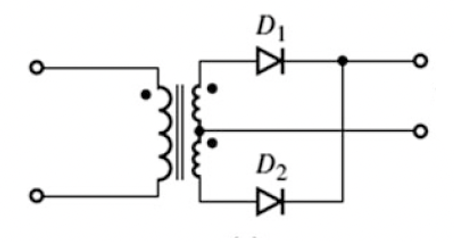 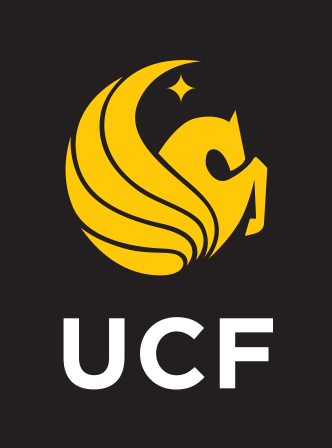 With the assumption of constant load voltage:
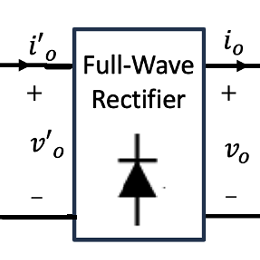 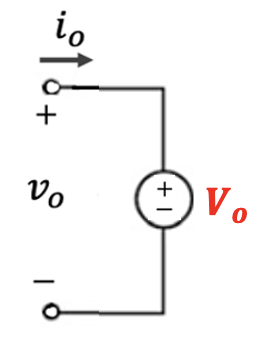 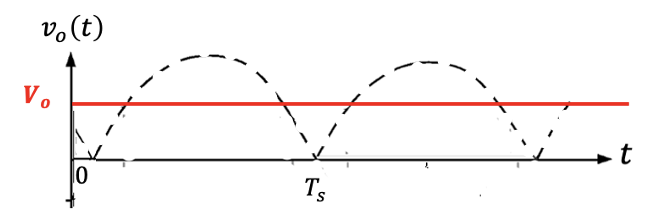 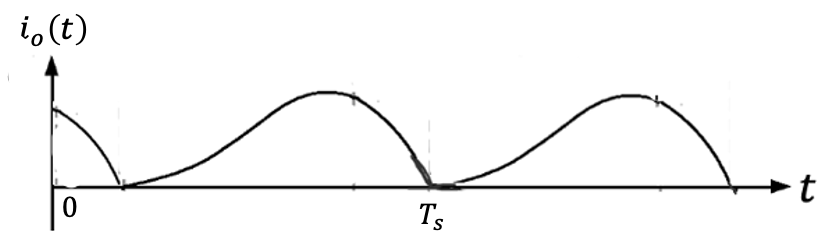 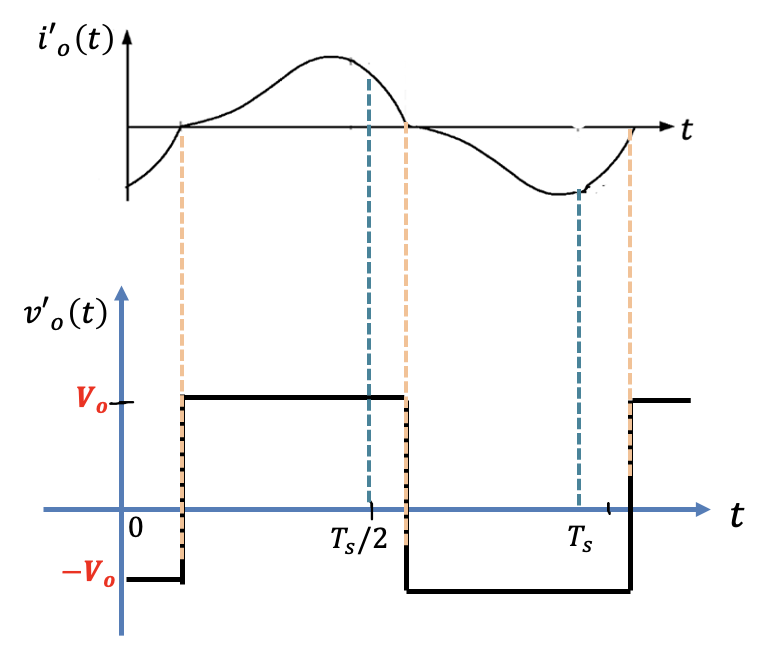 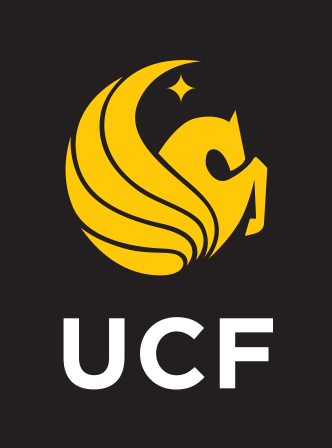 With the assumption of constant load current:
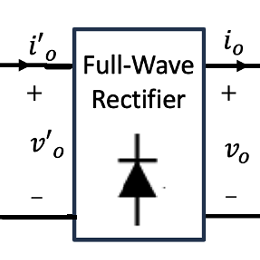 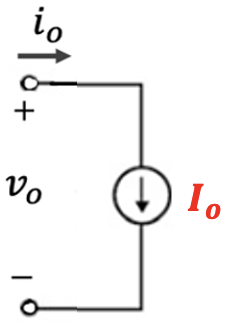 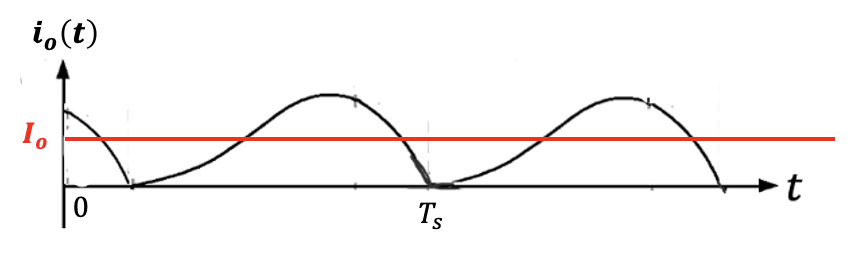 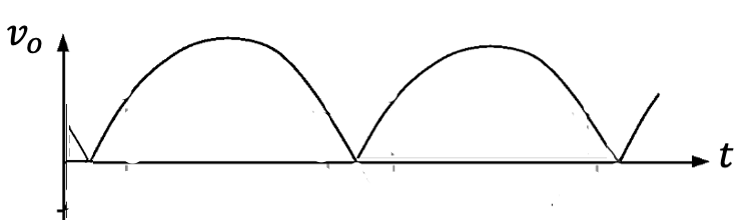 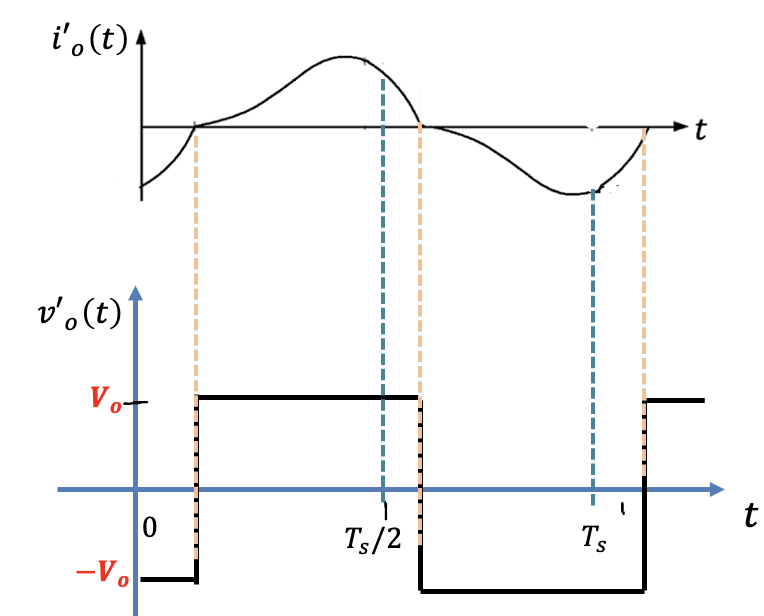 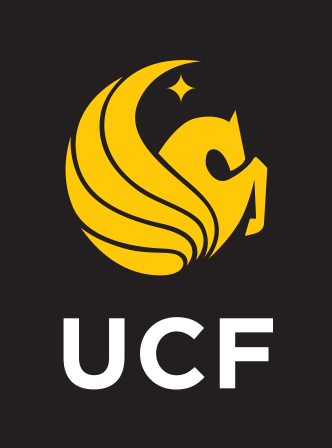 2nd Resonant Tank Configuration
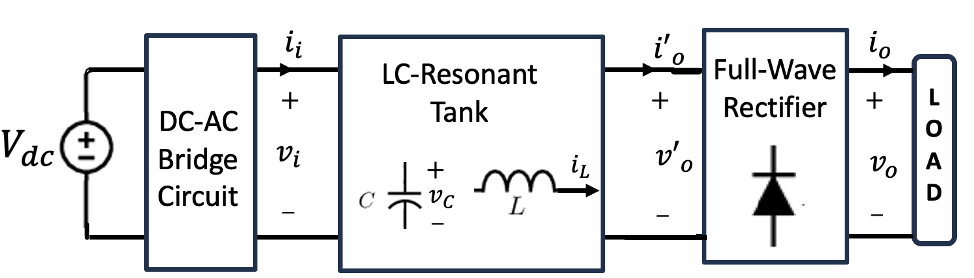 Using the assumptions above, the simplified equivalent configuration is shown in the figure below,
I) Capacitive RC output Filter
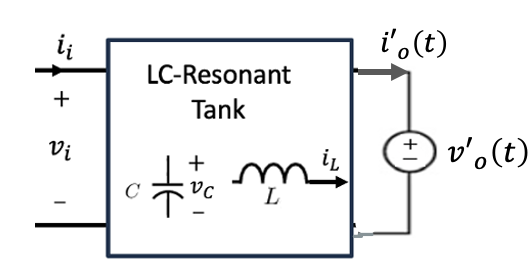 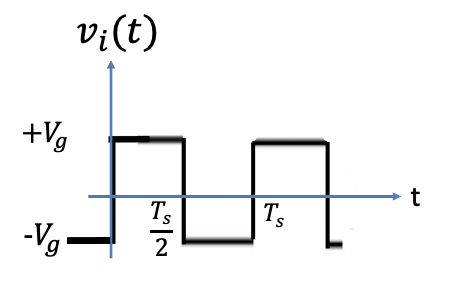 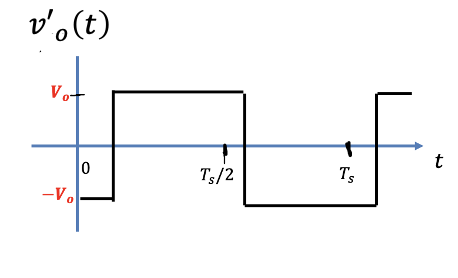 2nd Resonant Tank Configuration
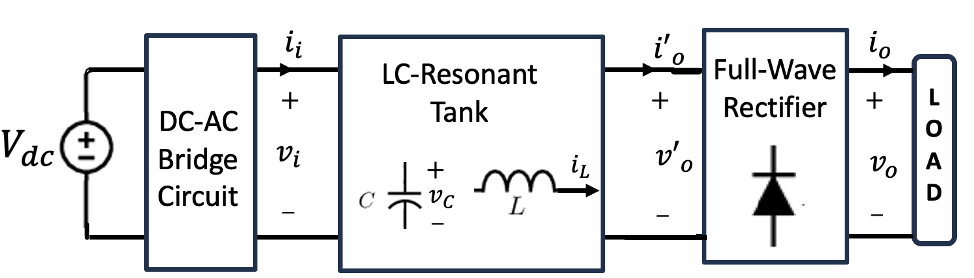 II) Inductive RLC output Filter
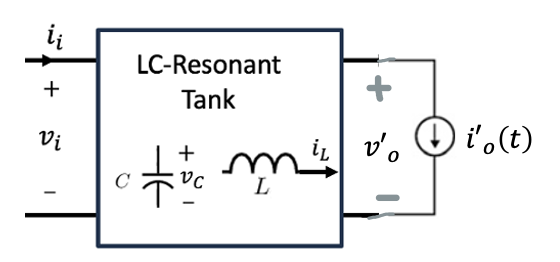 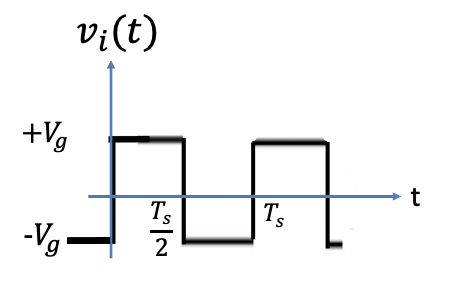 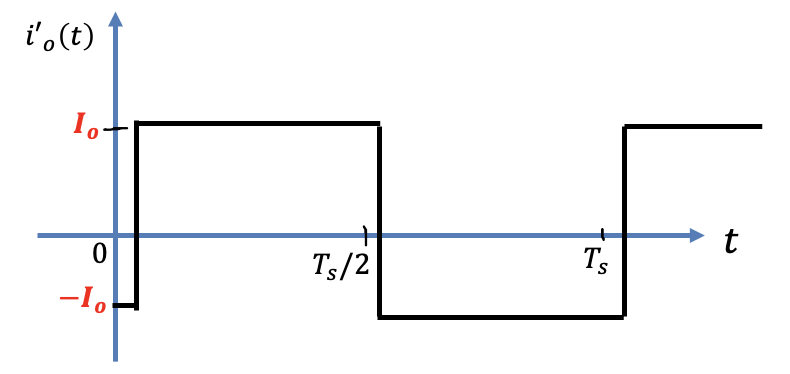 Possible 2nd Resonant Tank Topologies
II) Inductive RLC output Filter
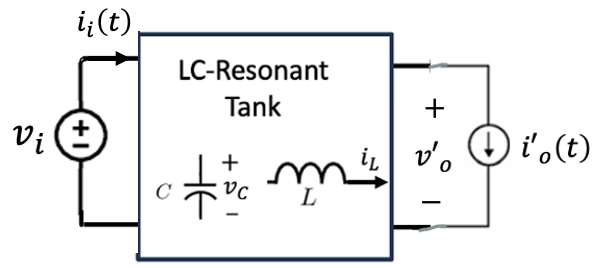 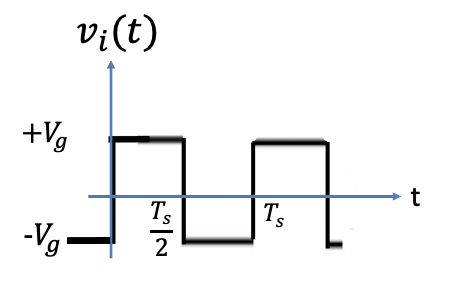 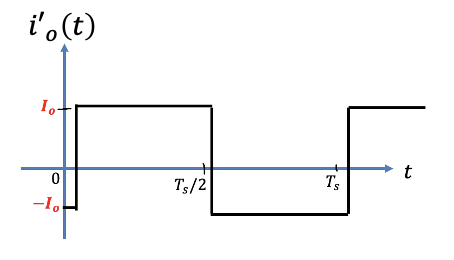 Possible 2nd Resonant Tank Topologies
I) Capacitive RC output Filter
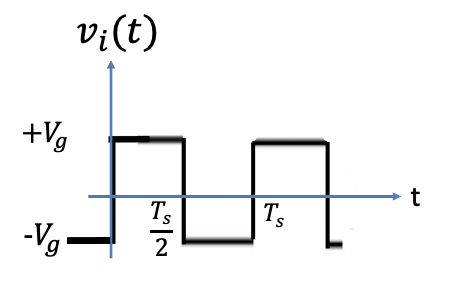 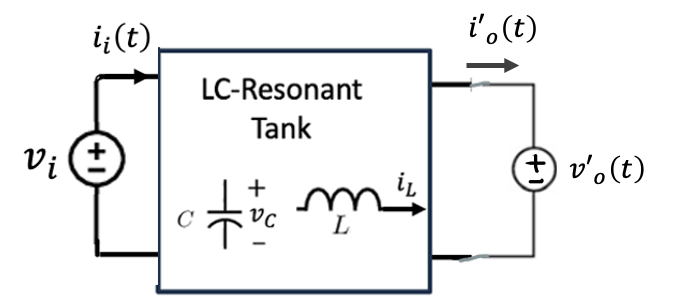 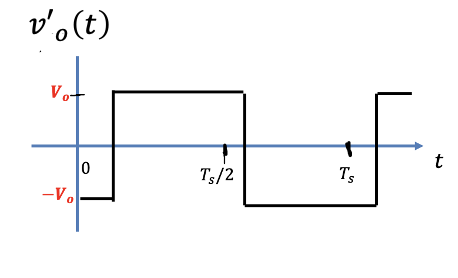 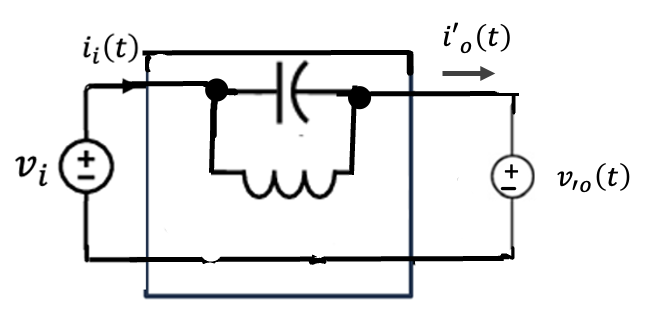 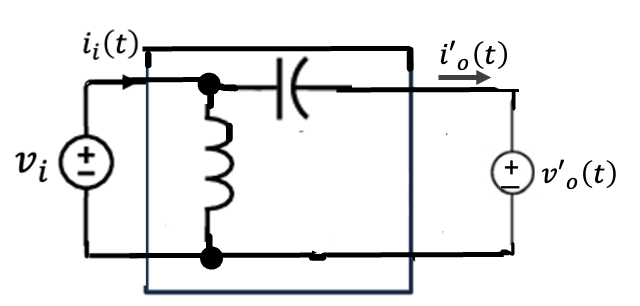 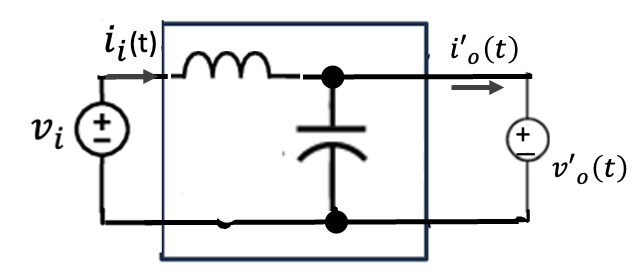 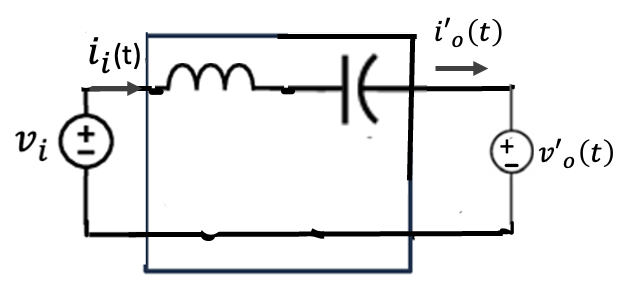 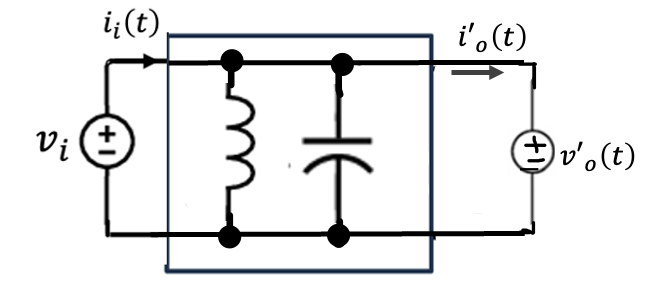 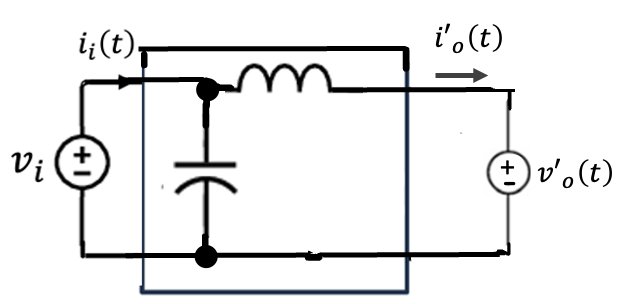 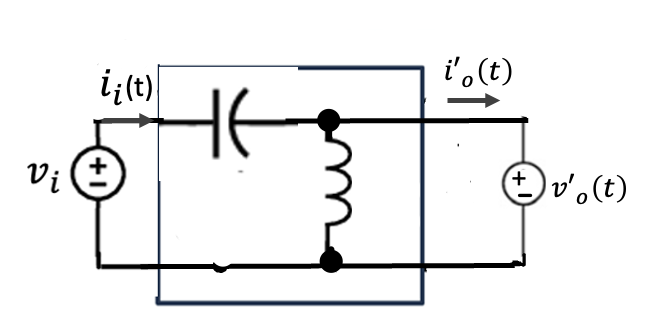 Possible 2nd Resonant Tank Topologies
II) Inductive RLC output Filter
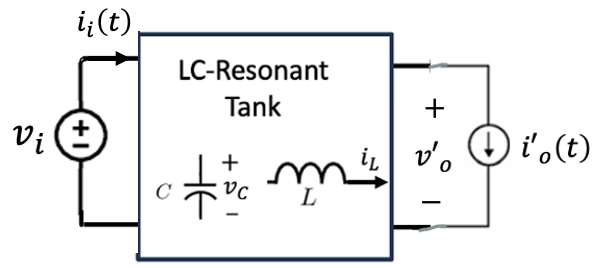 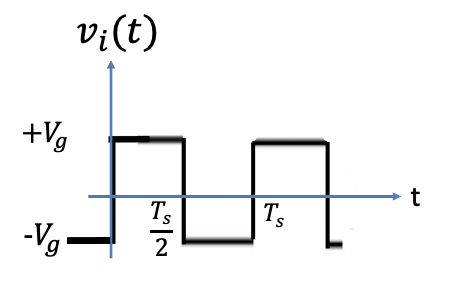 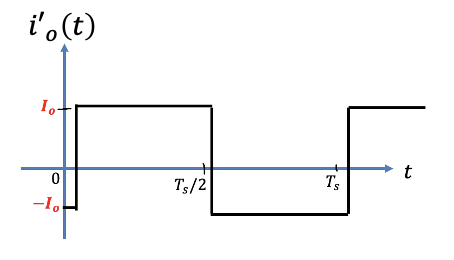 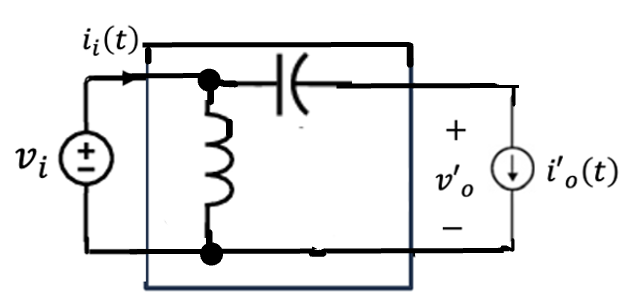 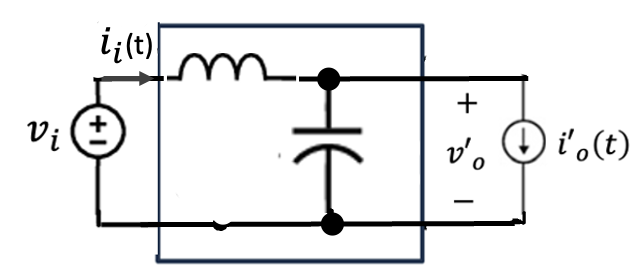 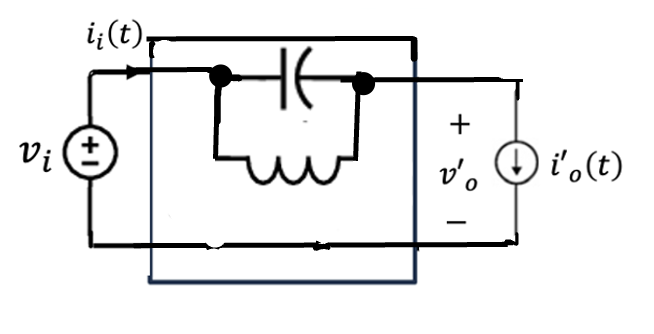 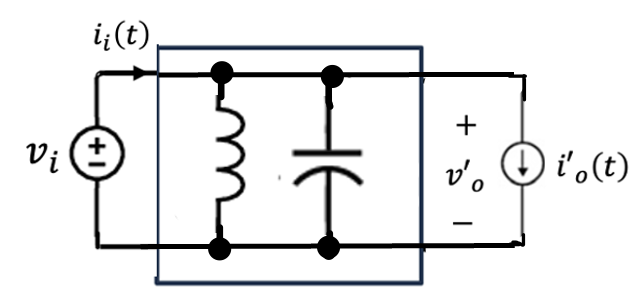 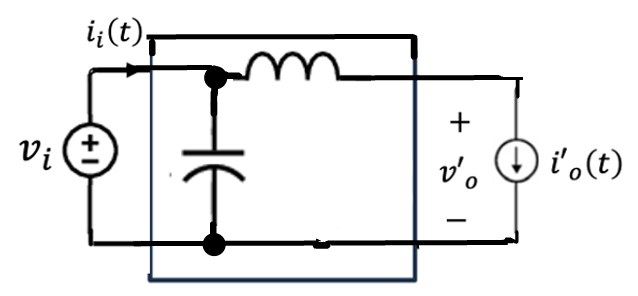 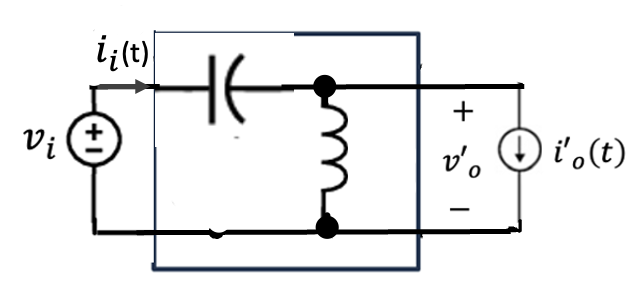 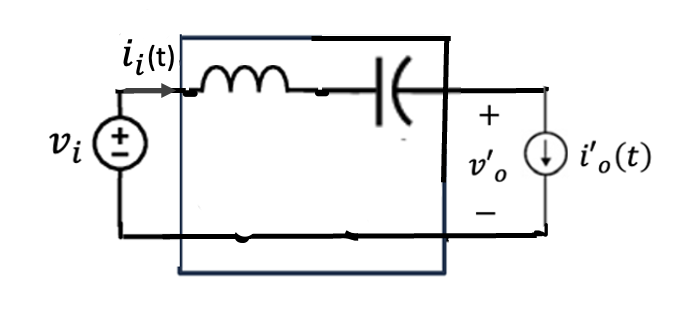